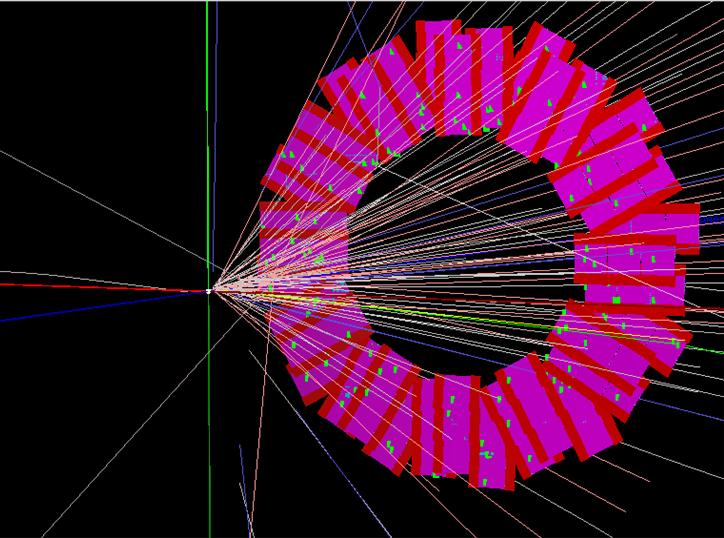 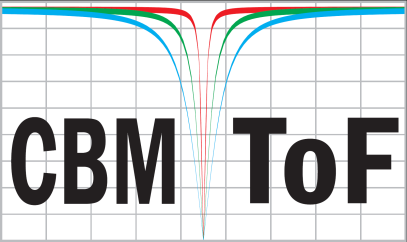 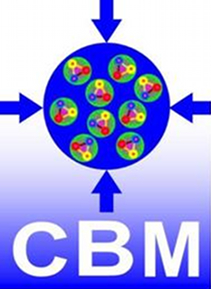 eTOF - status and plan
Ingo Deppner
Physikalisches Institut der Uni. Heidelberg
Outline
Introduction
eTOF acceptance
eTOF status
Plan for the next years 
Milestones
Summary
Event display of a Au + Au reaction at 25 AGeV
CBM-STAR joint Workshop
Ingo Deppner
CBM-STAR joint Workshop                  Darmstadt  18.03.2017
1
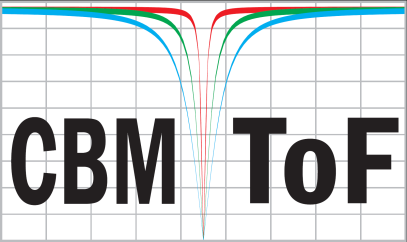 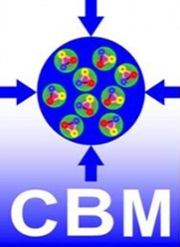 Letter of interest
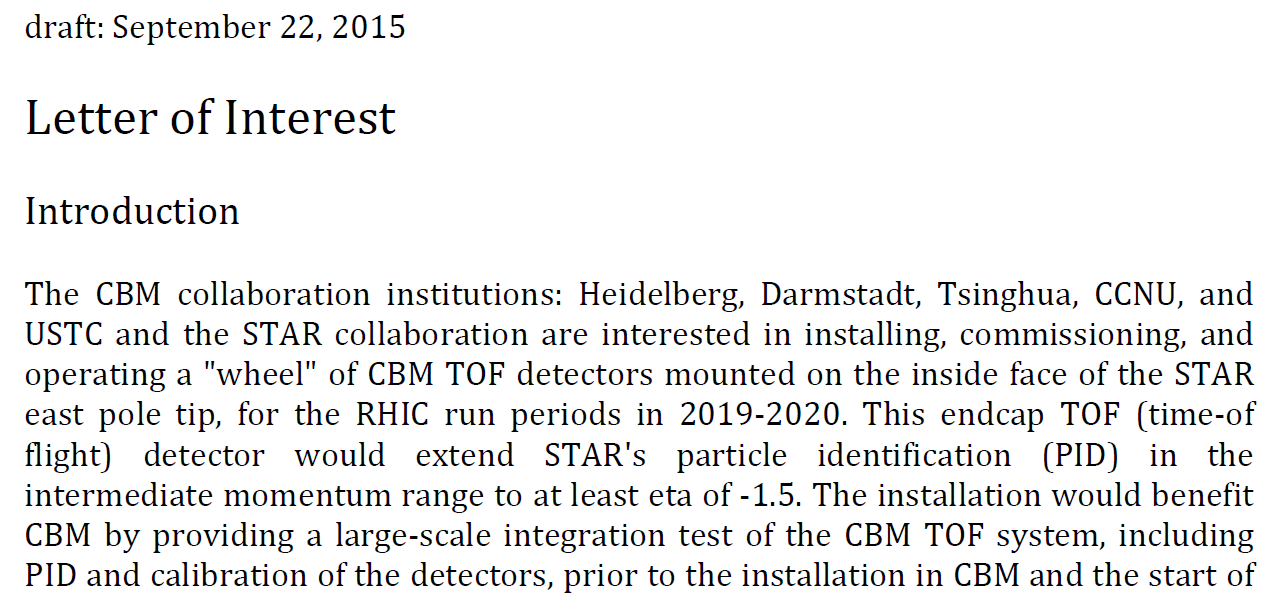 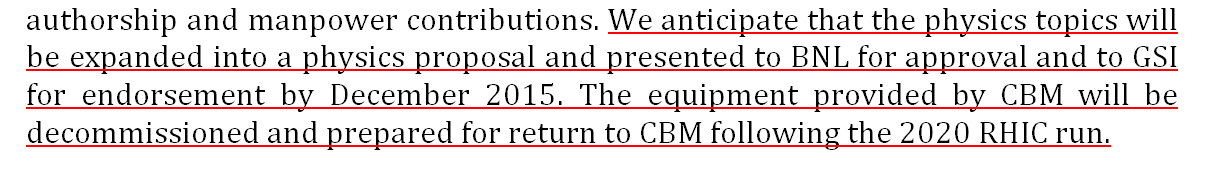 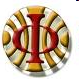 Ingo Deppner
CBM-STAR joint Workshop                  Darmstadt  18.03.2017
2
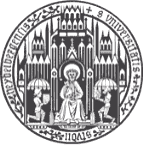 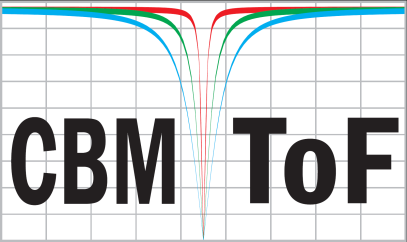 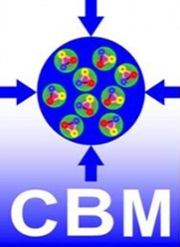 Benefits
Benefit for STAR:
providing critical TOF coverage for BES II 
      - PID extension to y = 1.2 in collider mode
      - access to energies from 4.5 to 7.7 GeV in the fixed target program 
Benefit for CBM:
providing a large-scale integration test of the CBM TOF system, including PID and calibration of the detectors (hardware and software)
preparation for day one experiment at SIS 100
Benefit for CBM-TOF group members:
participation in the analysis of the physics data provided by the CBM TOF detectors, including authorship of any publications from this data.
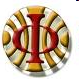 Ingo Deppner
CBM-STAR joint Workshop                  Darmstadt  18.03.2017
3
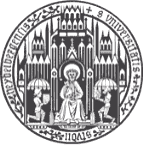 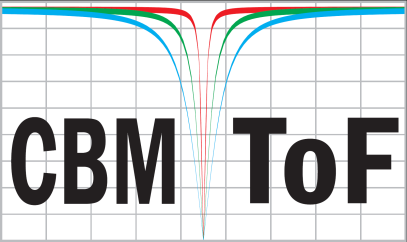 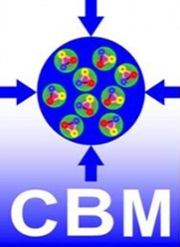 Physics Goals
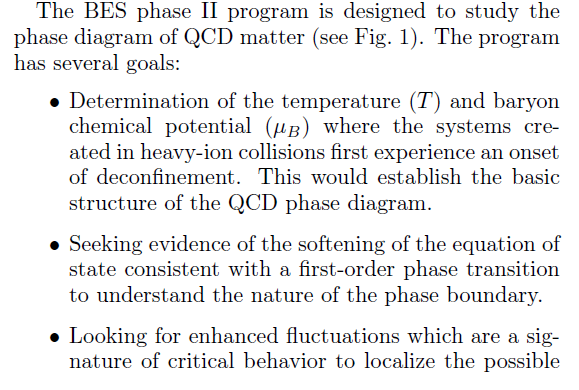 The general physics goals are common for STAR and CBM
arXiv:1609.05102v
Onset of deconfinement
Chiral symmetry restoration
1st order phase transition
Critical point
Strange states of matter

 
Rapidity dependence
Di-lepton
Directed flow
Elliptic flow
Fluctuations
Hypernuclei
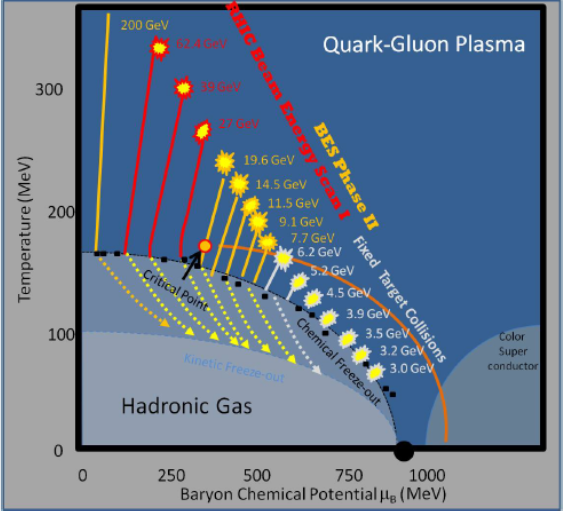 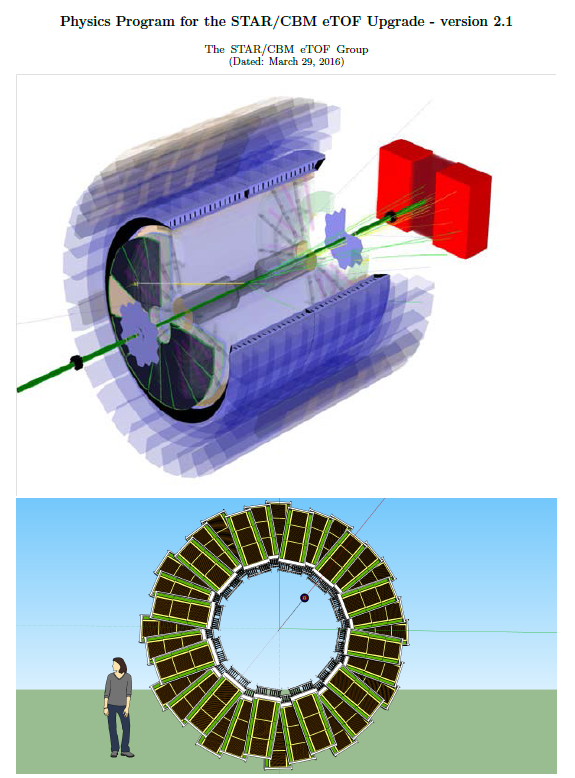 Physical observables
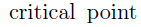 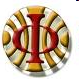 Ingo Deppner
CBM-STAR joint Workshop                  Darmstadt  18.03.2017
4
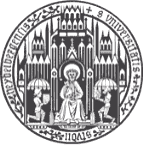 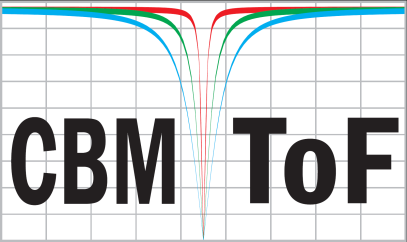 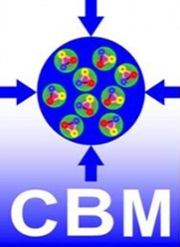 Beam Energy Scan phase II
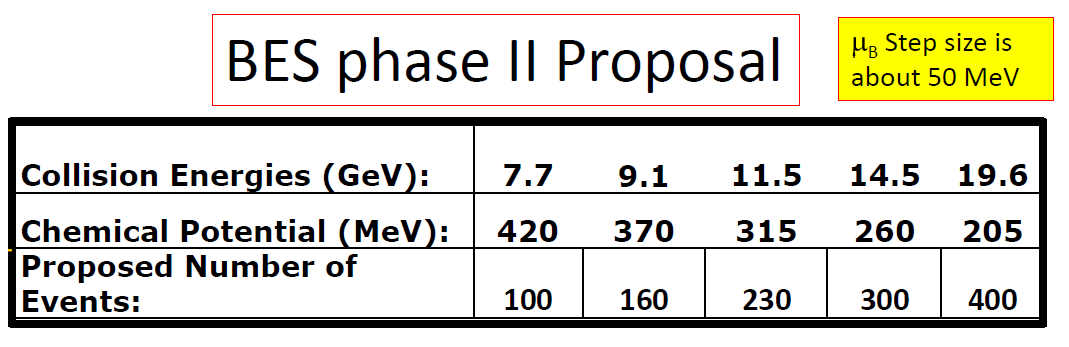 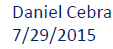 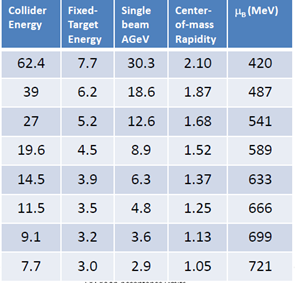 Fixed Target Program
cms energies from 3 to 7.7 GeV
Baryon chemical potential range from 420 MeV to 720 MeV 
Fixed target program not yet approved
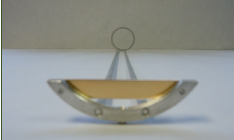 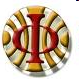 Ingo Deppner
CBM-STAR joint Workshop                  Darmstadt  18.03.2017
5
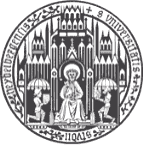 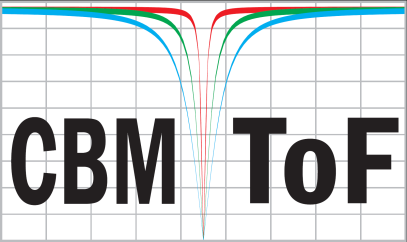 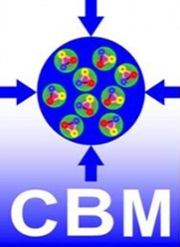 Acceptance in collider mode
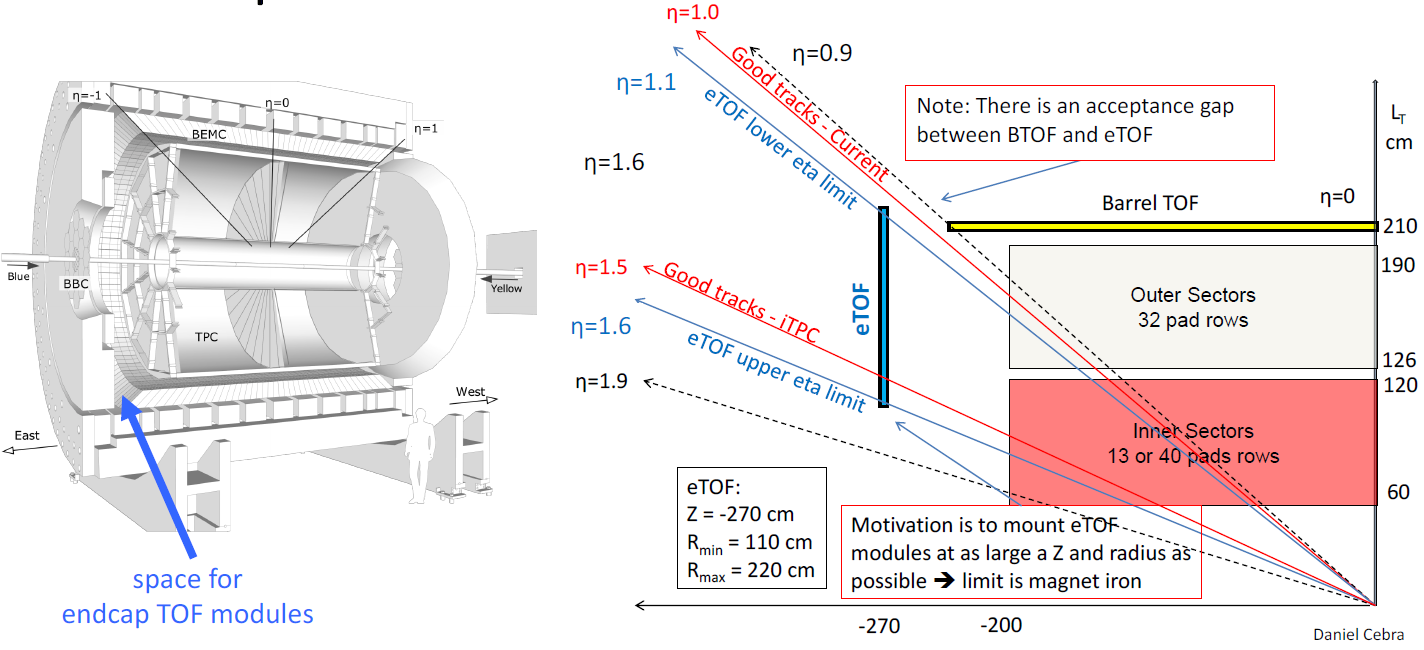 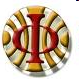 Ingo Deppner
CBM-STAR joint Workshop                  Darmstadt  18.03.2017
6
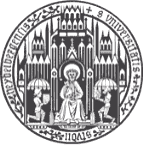 Acceptance in fixed target mode
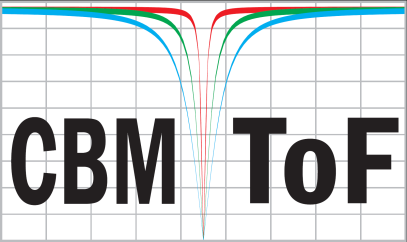 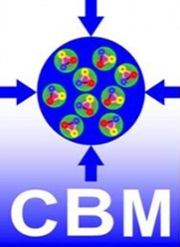 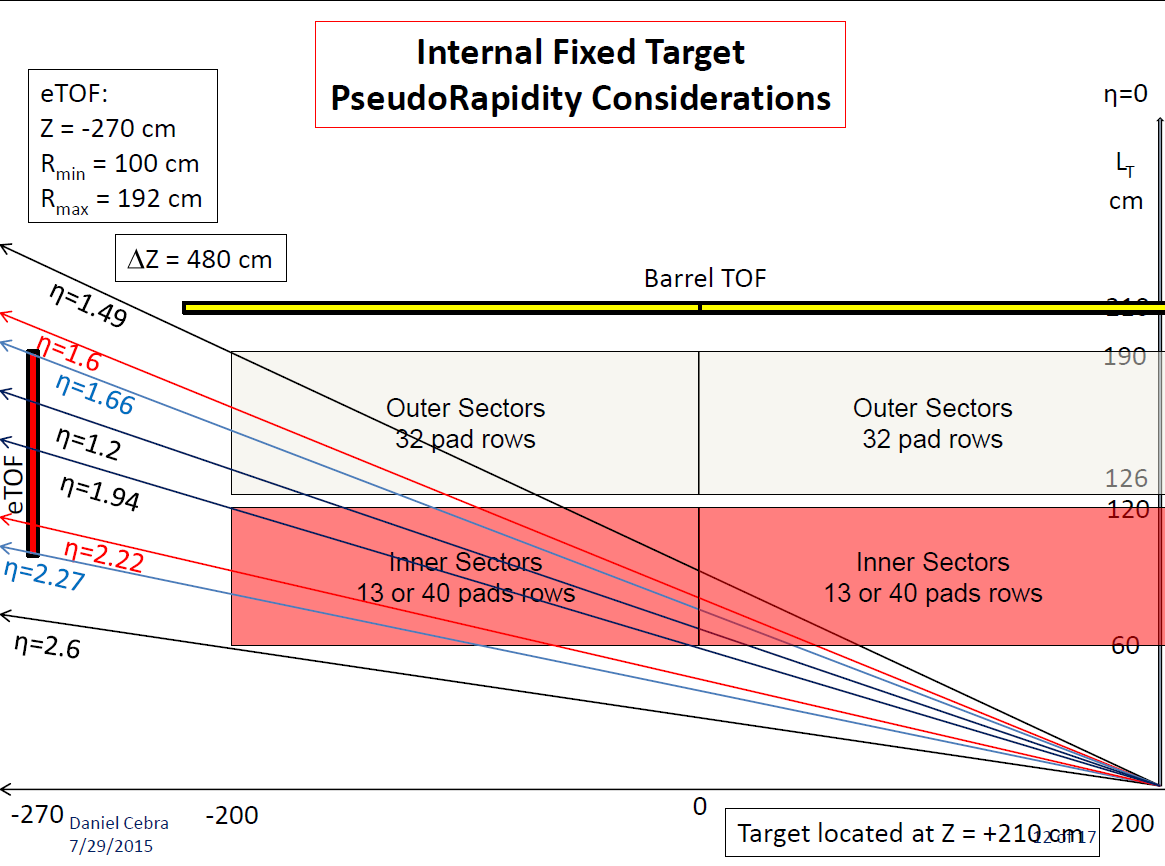 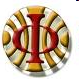 Ingo Deppner
CBM-STAR joint Workshop                  Darmstadt  18.03.2017
7
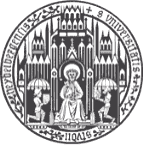 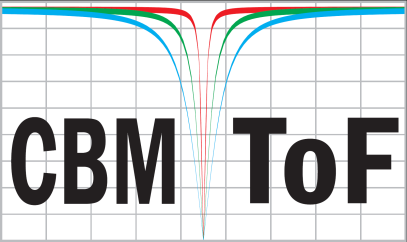 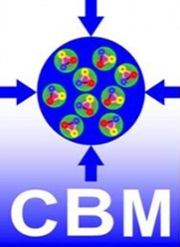 Acceptance in collider mode
Pseudo rapidity range for eTOF 1.05    1.5 (FXT: 1.66    2.27) 
Low pt limit - from track length of the TPC (multiple scattering)
High pt limit – time resolution of the TOF system
collider
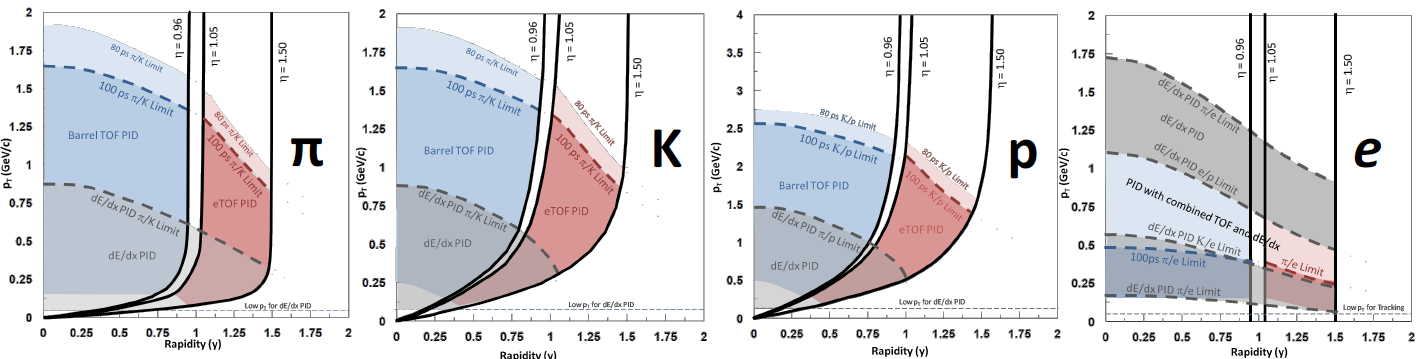 Fixed Target
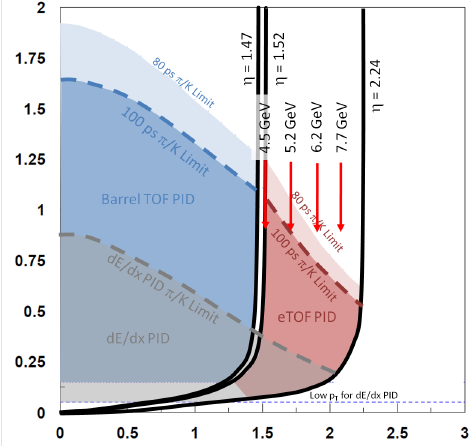 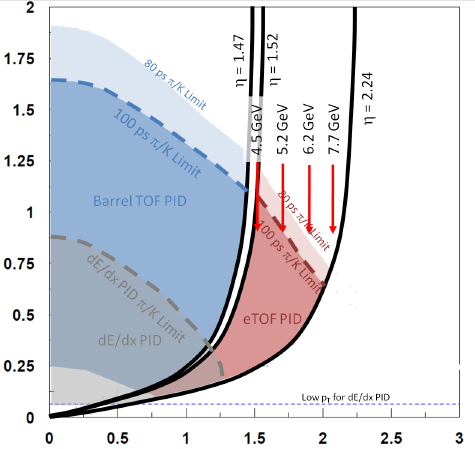 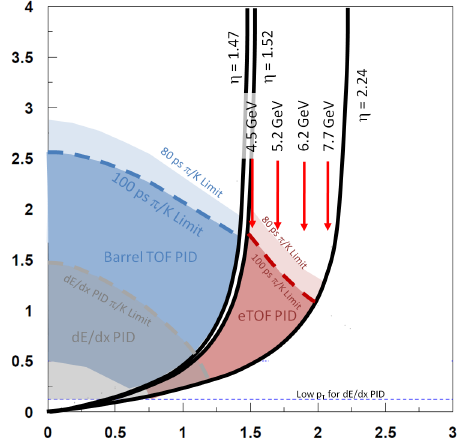 arXiv:1609.05102v
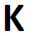 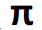 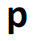 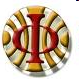 Ingo Deppner
CBM-STAR joint Workshop                  Darmstadt  18.03.2017
8
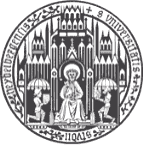 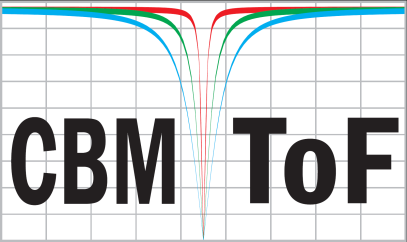 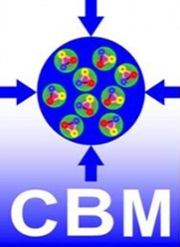 eTOF module
3 MRPCs (MRPC3a/b) – tilted by 7
32 strips/MRPC with a pitch of 1 cm
27 cm strip length
Active area about 92 cm x  27 cm
192 read out channels
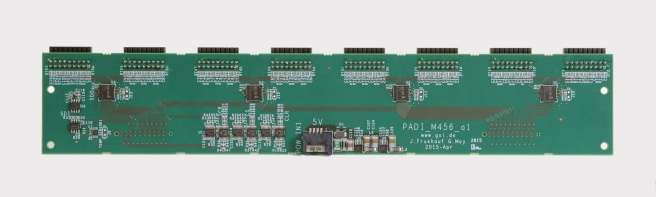 Preamplifier PADI boards
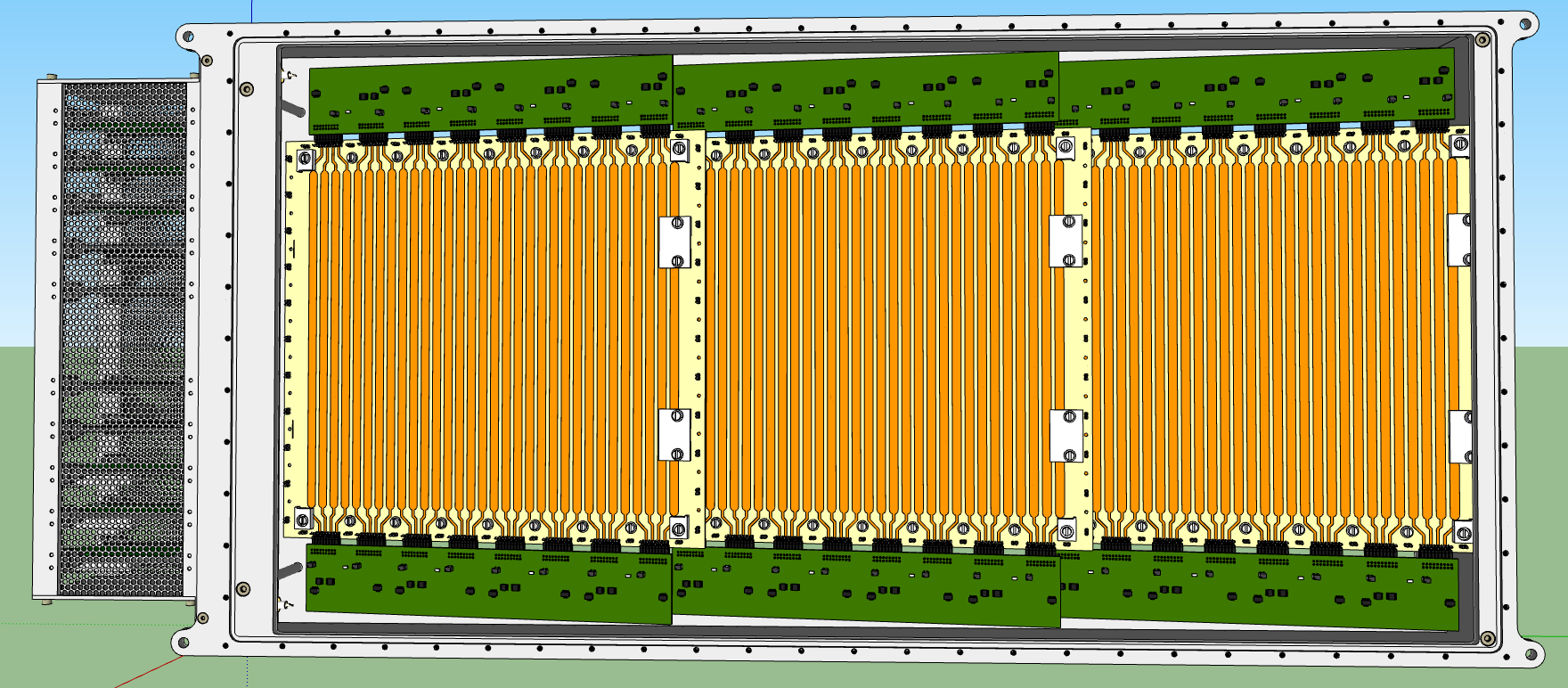 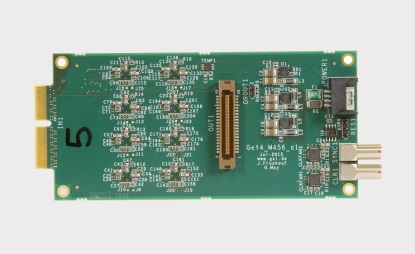 Strip 1
TDC GET4 boards
Strip 96
overlapping strips
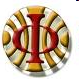 Ingo Deppner
CBM-STAR joint Workshop                  Darmstadt  18.03.2017
9
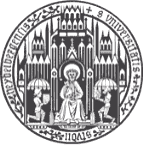 9
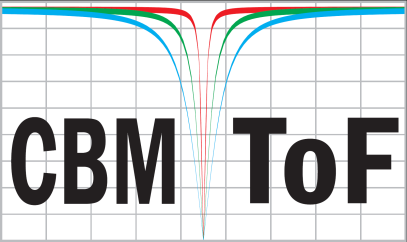 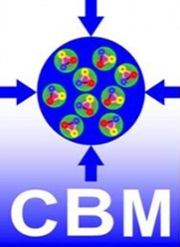 eTOF wheel
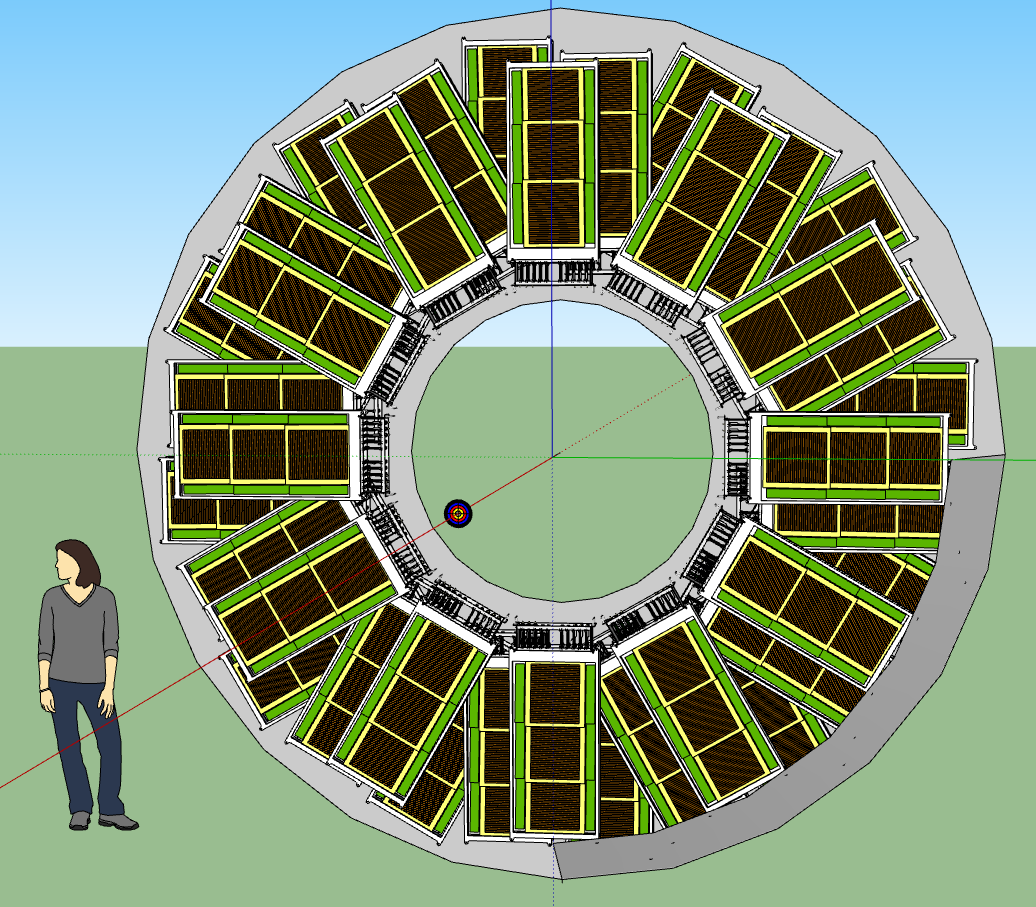 A conceptual design

- 36 modules
- 3 layers
- 12 sectors
- 6912 channels

- Sector counting matches the TPC sectors

- Total depth about 
14.2” (36 cm)
24
23
13
14
22
15
21
16
20
17
19
18
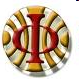 Ingo Deppner
CBM-STAR joint Workshop                  Darmstadt  18.03.2017
10
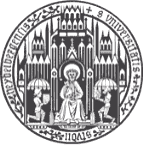 eTOF geometry in CBM ROOT
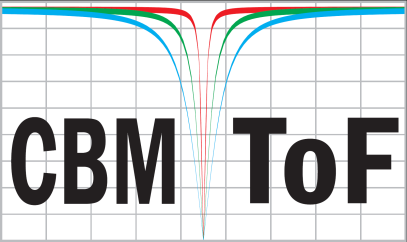 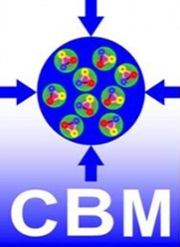 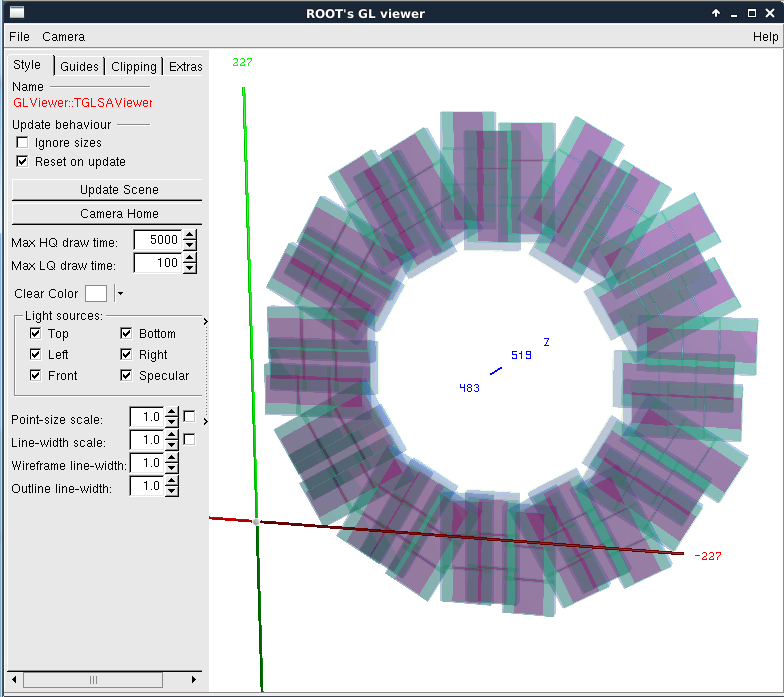 MRPC
       - Active gas
       - Glass
Electronics
Aluminum box
Fixed target at 4.8 m from eTOF
(2.1 m from center)
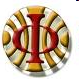 Ingo Deppner
CBM-STAR joint Workshop                  Darmstadt  18.03.2017
11
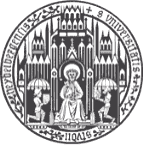 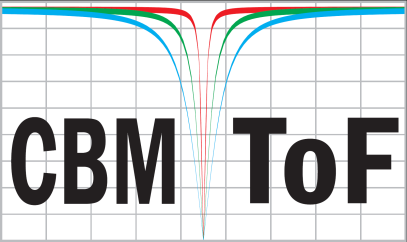 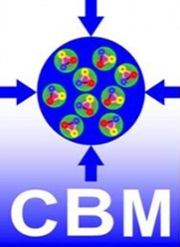 Acceptance of one sector
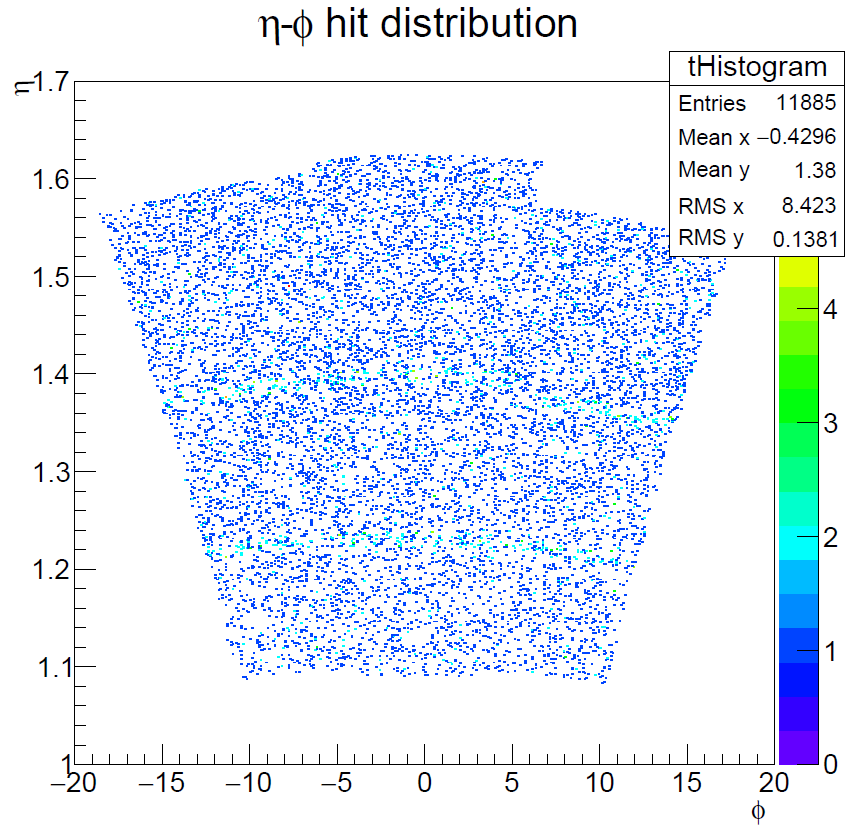 Collider mode
Interaction point 2.7 m
1.09 < eta < 1.62
Good tracks - iTPC
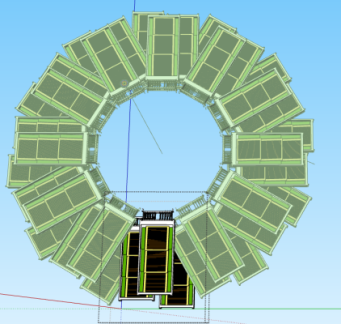 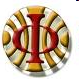 Ingo Deppner
CBM-STAR joint Workshop                  Darmstadt  18.03.2017
12
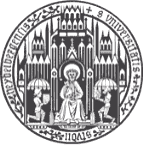 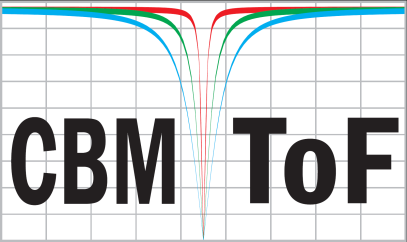 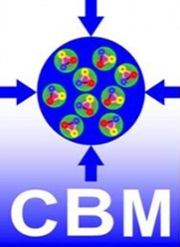 Acceptance of one sector
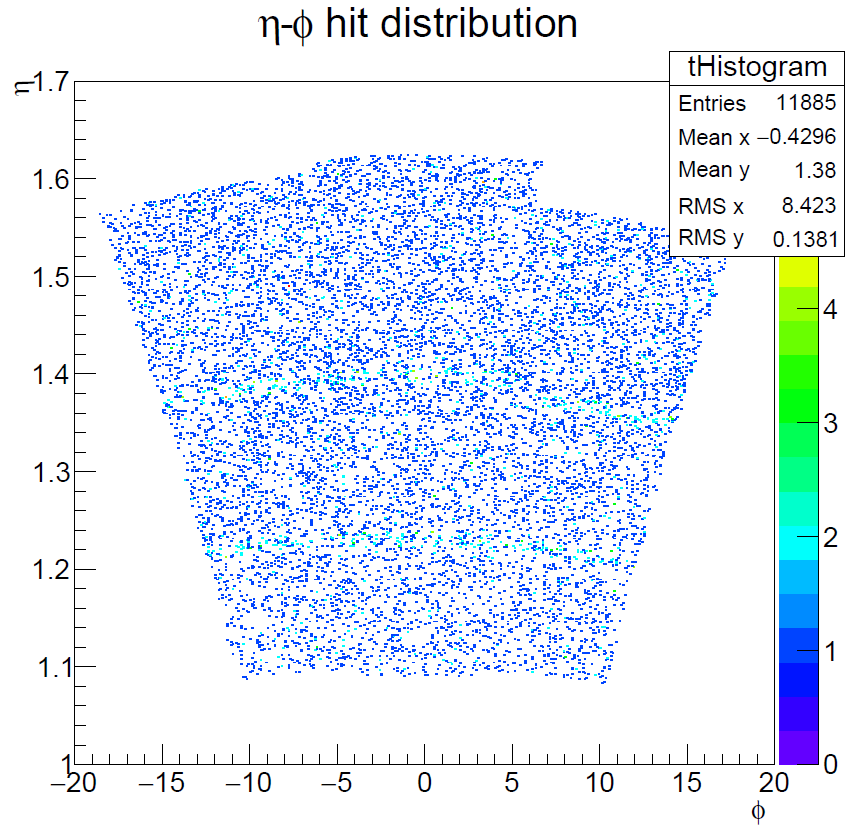 Collider mode
Interaction point 2.7 m
1.09 < eta < 1.62
Good tracks - iTPC
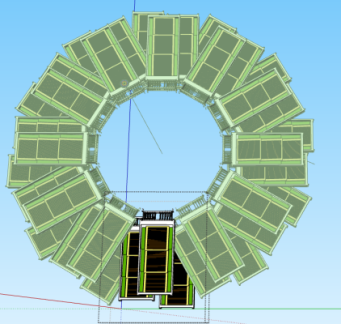 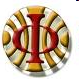 Ingo Deppner
CBM-STAR joint Workshop                  Darmstadt  18.03.2017
13
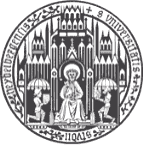 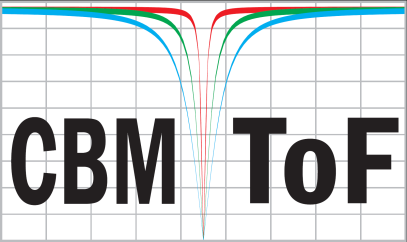 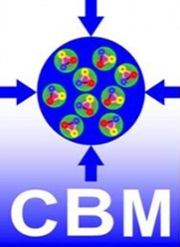 Rate and multi-hit
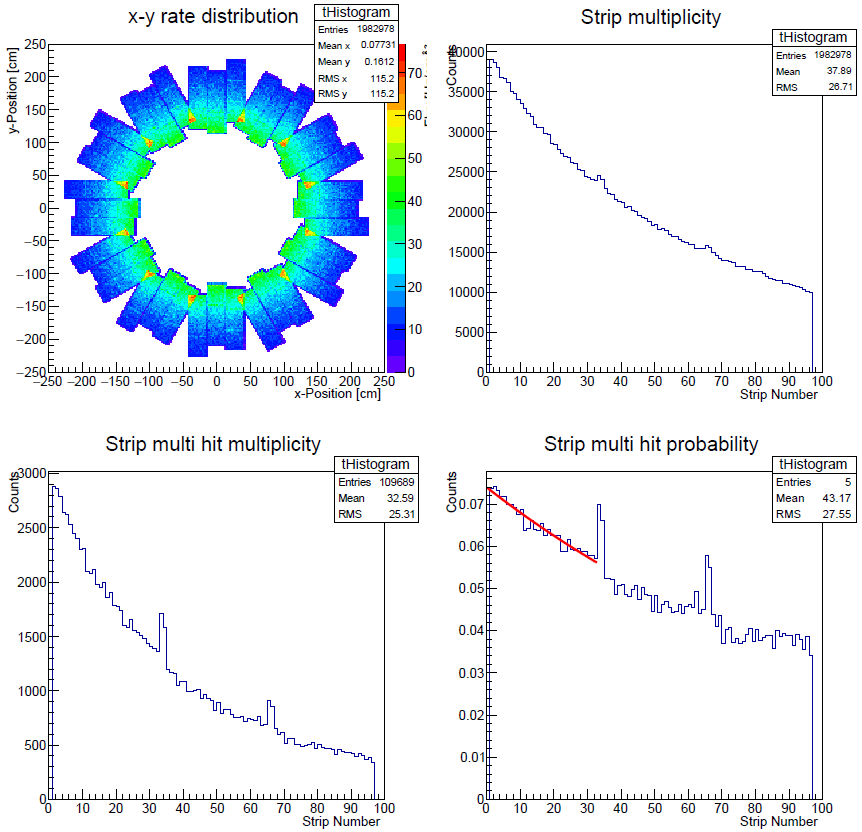 All particles
Beam energy 25 AGeV
Interaction rate 10kHz(2kHz recording rate)
Fixed target position 4.8 m
Particle flux < 45Hz/cm2
Multi-hit probability < 7.4 %
overlapping strips
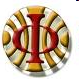 Ingo Deppner
CBM-STAR joint Workshop                  Darmstadt  18.03.2017
14
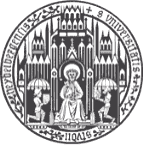 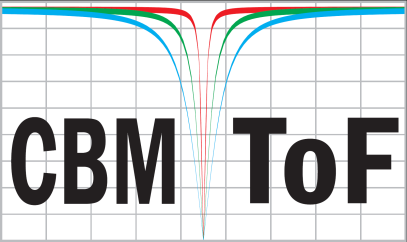 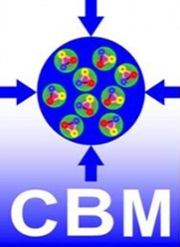 Setup in Jan 2017
Open module
Module fixed at the pole-tip
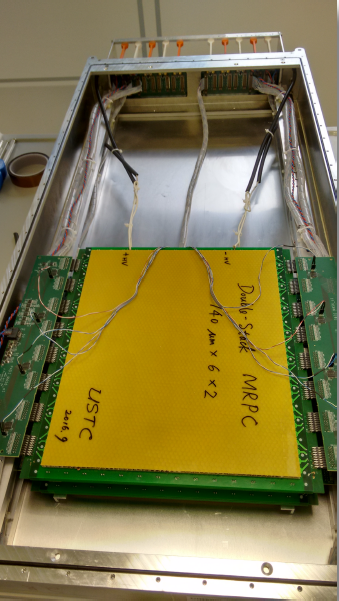 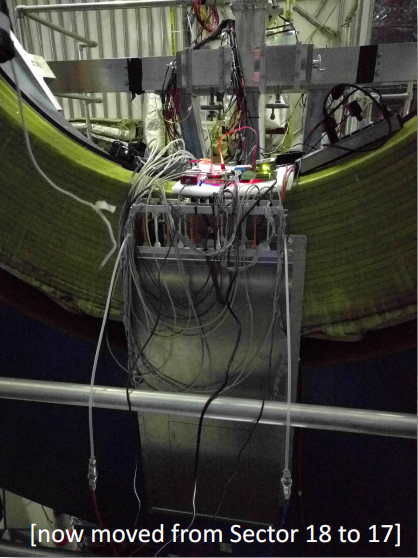 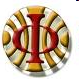 Ingo Deppner
CBM-STAR joint Workshop                  Darmstadt  18.03.2017
15
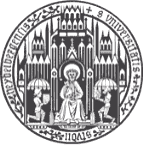 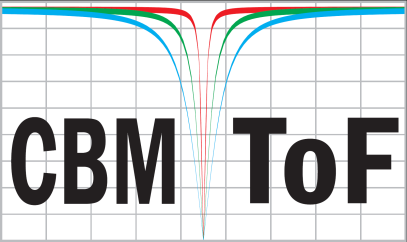 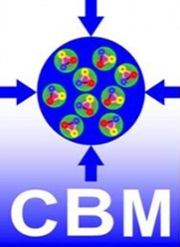 Setup in Jan 2017
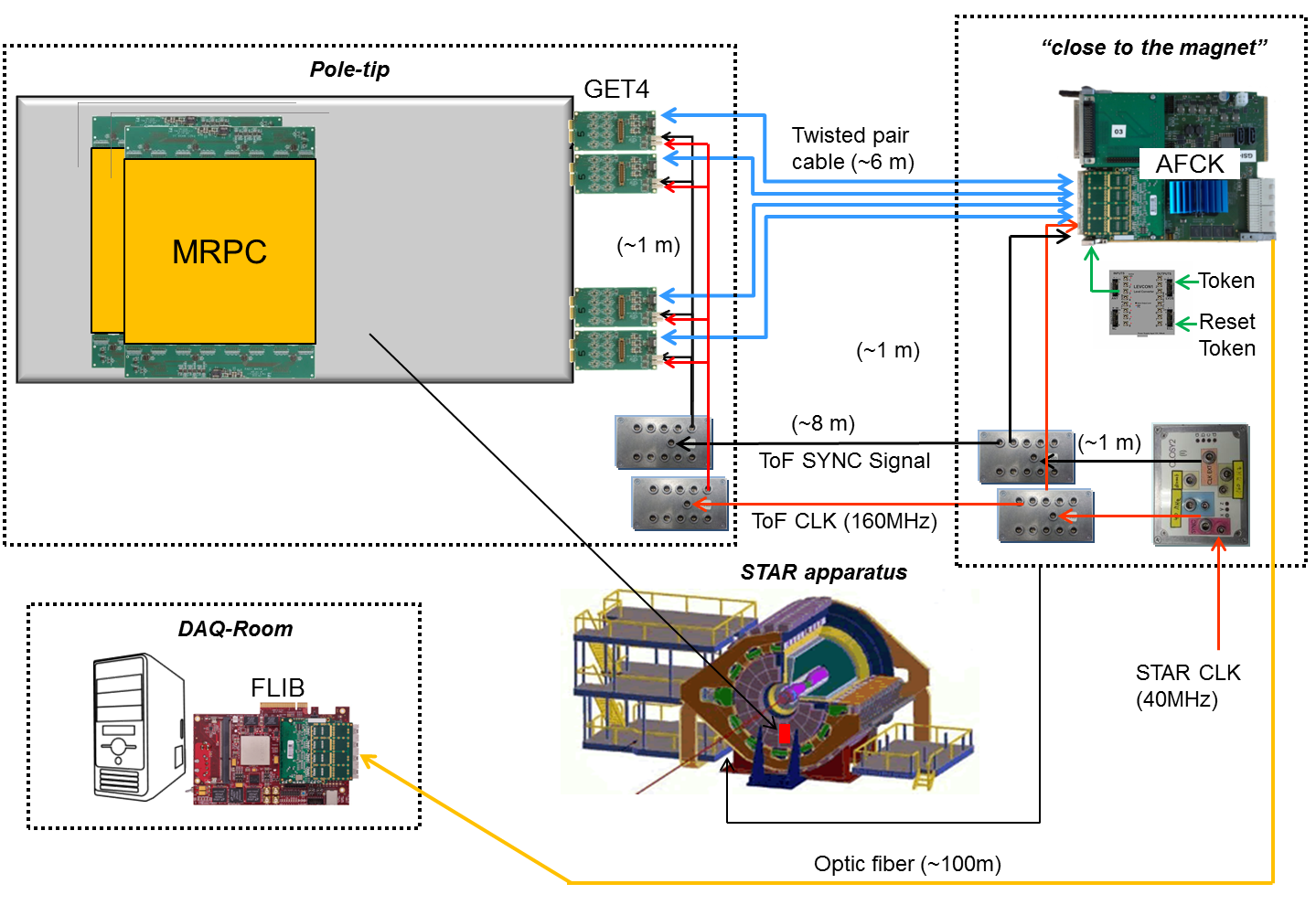 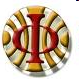 Ingo Deppner
CBM-STAR joint Workshop                  Darmstadt  18.03.2017
16
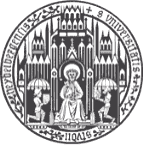 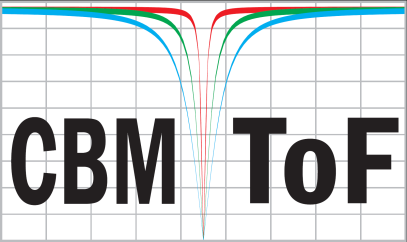 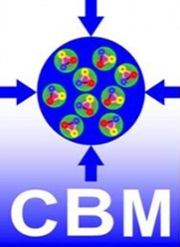 Setup in Jan 2017
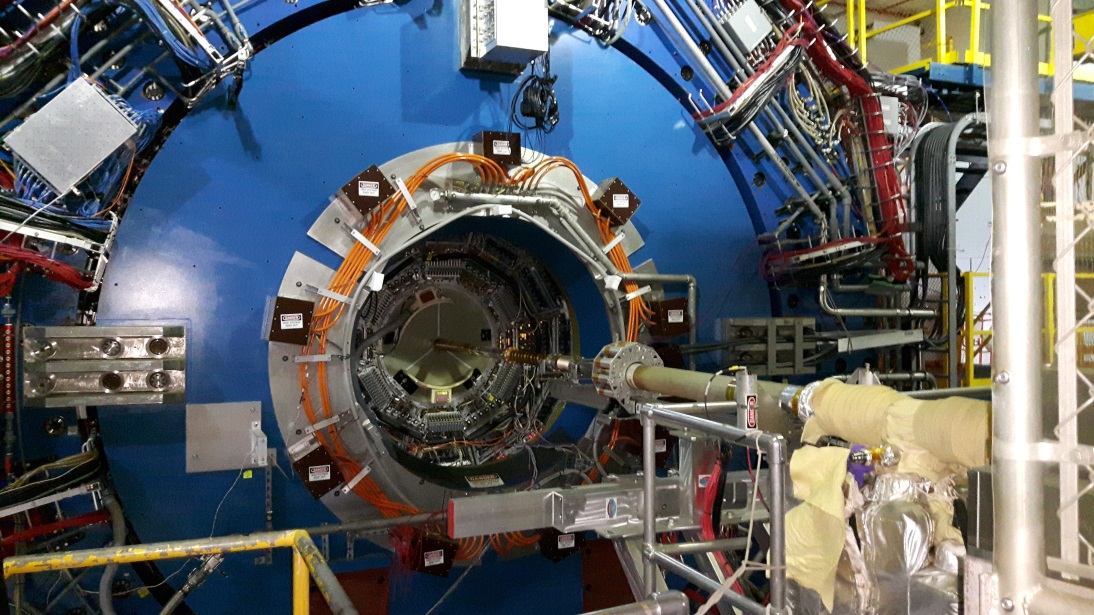 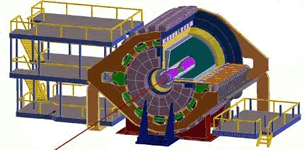 place for CLK and AFCK
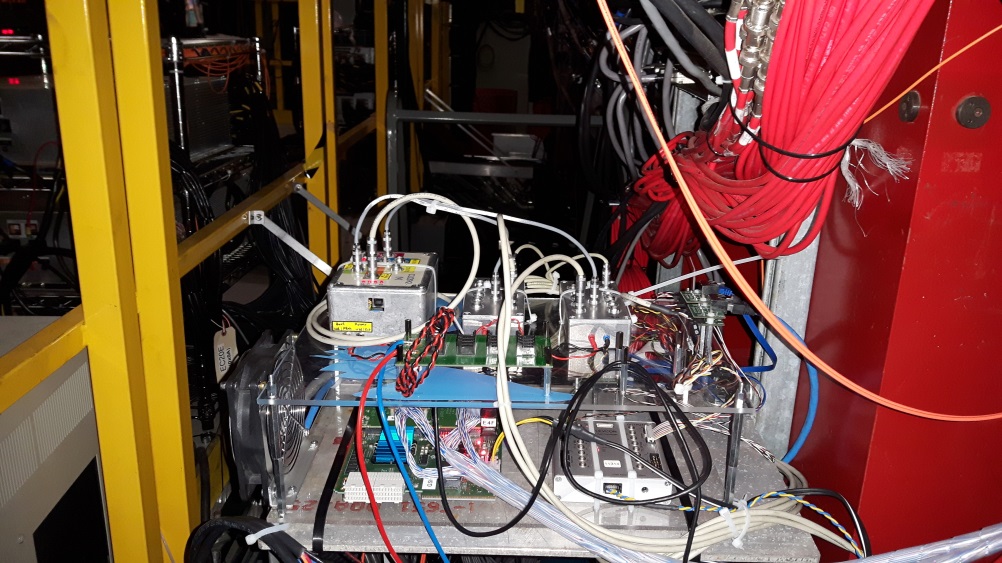 6m cable
CLK / SYNC + DATA/ LV power
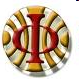 Ingo Deppner
CBM-STAR joint Workshop                  Darmstadt  18.03.2017
17
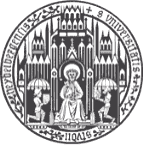 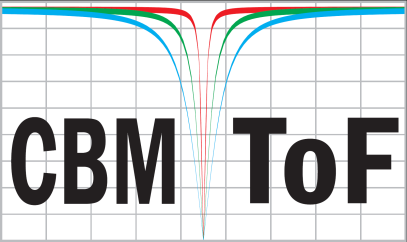 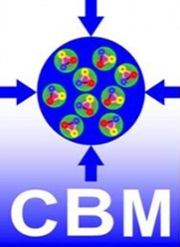 Setup in Jan 2017
Online monitoring
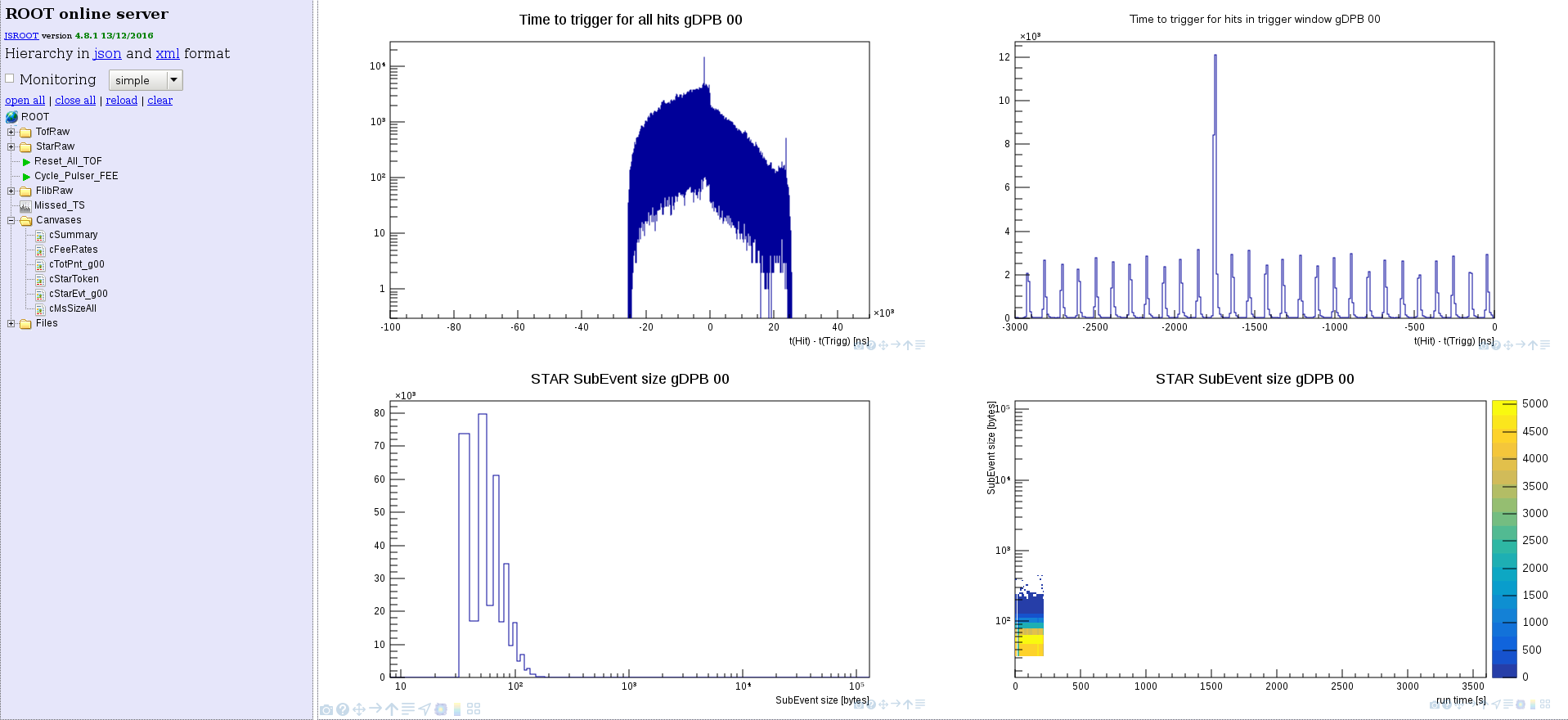 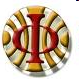 Ingo Deppner
CBM-STAR joint Workshop                  Darmstadt  18.03.2017
18
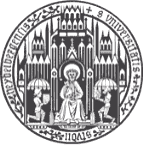 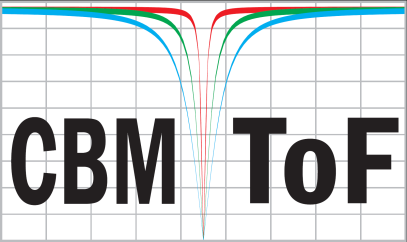 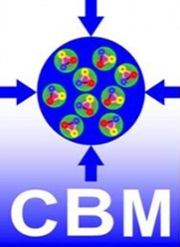 Setup in Jan 2018
One full sector
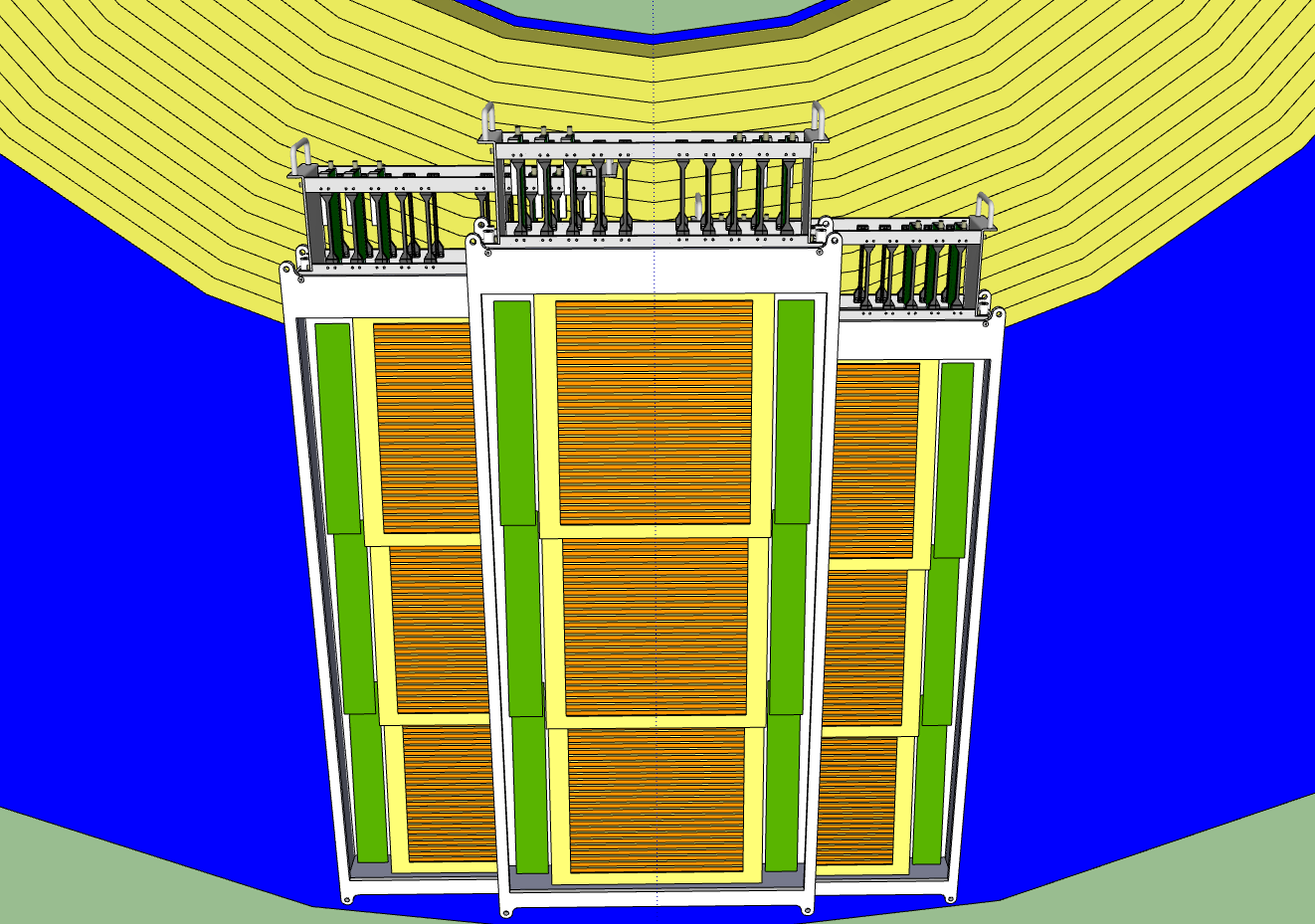 6 MRPCs with float glass (USTC)
3 MRPCs with low resistive glass(Tsinghua Univ.)
Review readiness report March 2017
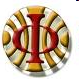 Ingo Deppner
CBM-STAR joint Workshop                  Darmstadt  18.03.2017
19
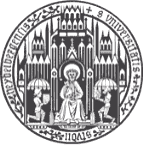 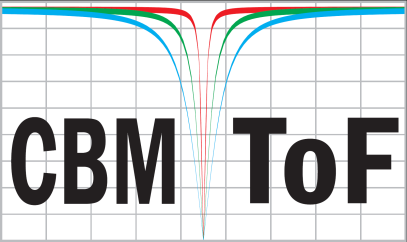 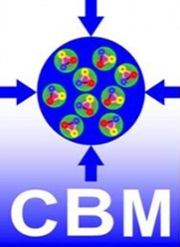 Setup in Jan 2018
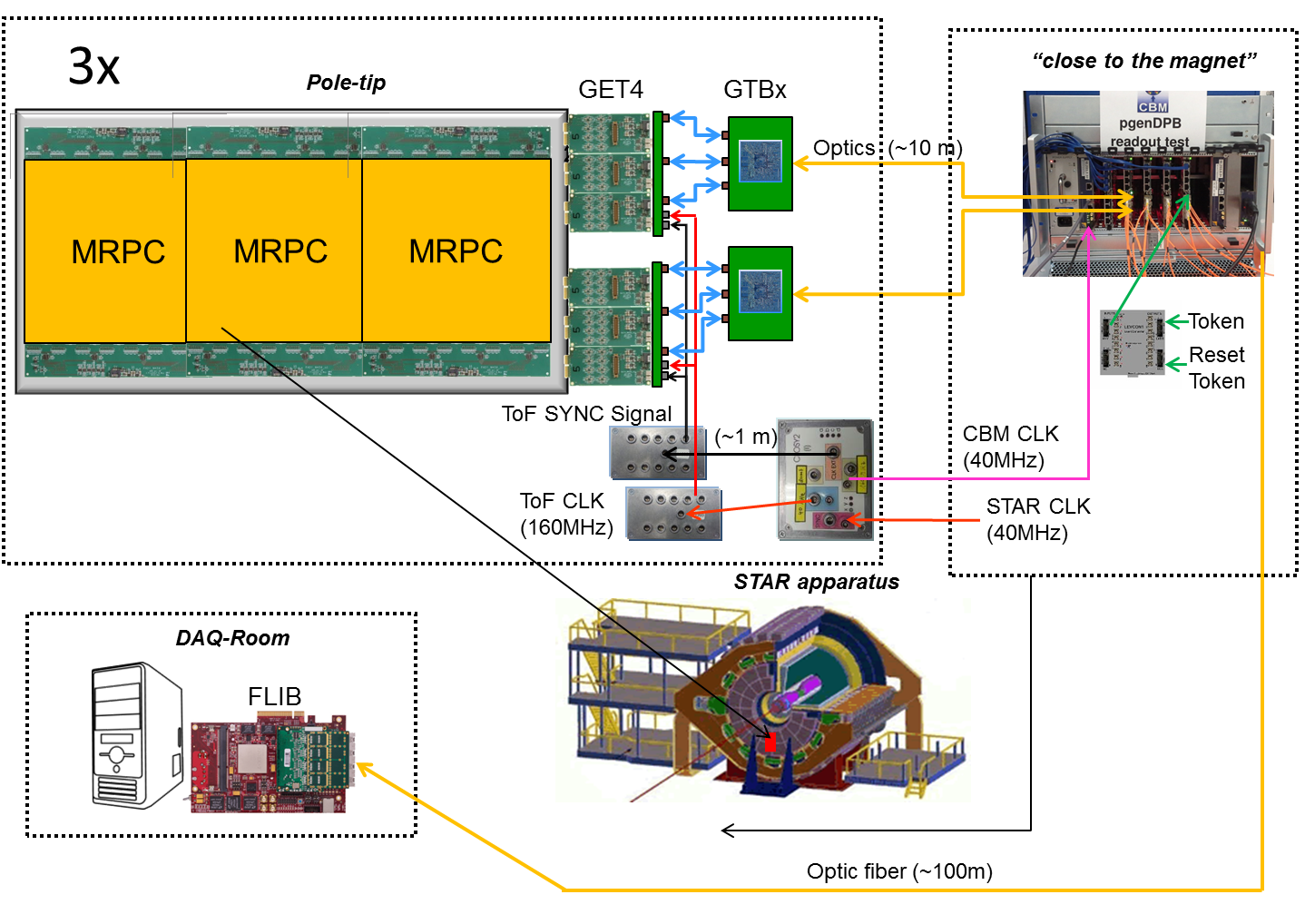 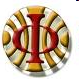 Ingo Deppner
CBM-STAR joint Workshop                  Darmstadt  18.03.2017
20
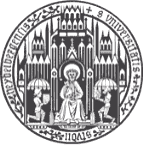 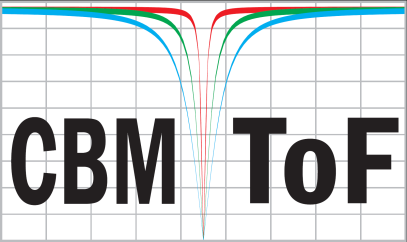 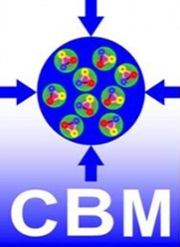 Setup in Jan 2019/2020
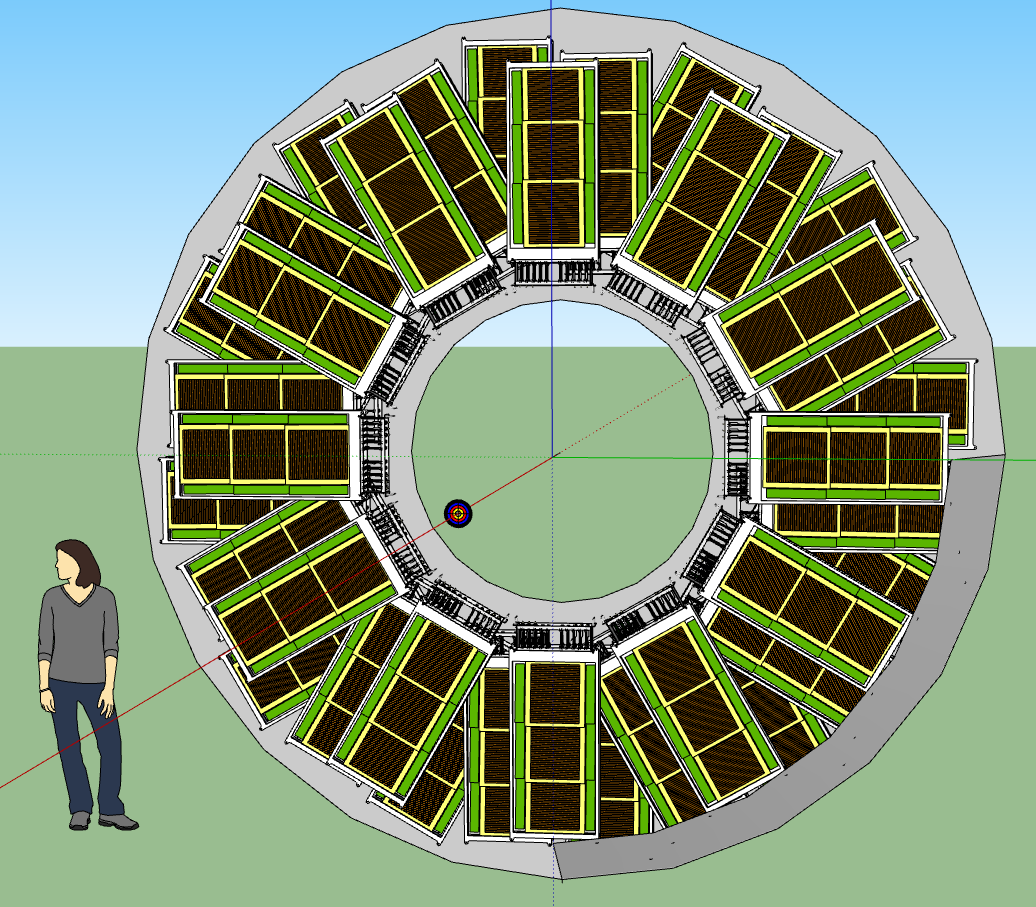 24
23
13
14
22
15
21
16
20
17
19
18
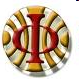 Ingo Deppner
CBM-STAR joint Workshop                  Darmstadt  18.03.2017
21
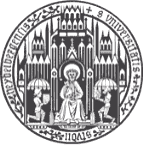 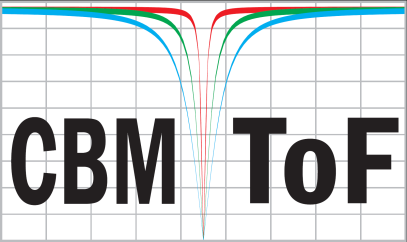 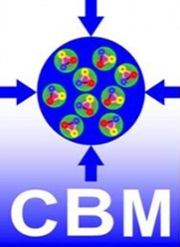 Milestones
December 2015		submit the physics proposal to GSI and BNL for 				approval
Summer 2016		shipping a real size module to BNL and installing it 			on the east side pole of STAR
Feb. 2017	 	1st system integration test with one module by 				participating in the Run17 beam time in STAR
Fall 2017		shipping and installation of one sector 
Feb. 2018	 	2nd  system integration test with one sector by 				participating in the Run18 beam time in STAR
Summer 2018		shipping all 36 modules including infrastructure 				(gas system, LV-, HV-power supply) to BNL
Fall 2018		Installation and commissioning
Feb 2019		Start of the BES II campaign
Summer 2021		Decommissioning and shipping of all modules 				including infrastructure to FAIR
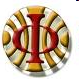 Ingo Deppner
CBM-STAR joint Workshop                  Darmstadt  18.03.2017
22
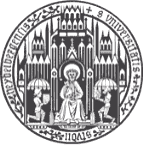 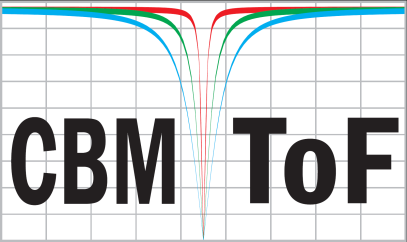 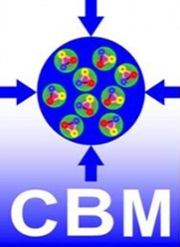 Summary
eTOF offers unique opportunities within the next 3 years 
Hardware performance test     - counter performance    - DAQ stability
Software development environment    - calibration    - PID methods
Physics analysis experience (with eTOF data)     - flow    - fluctuations    - strange resonances
eTOF can be realized as part of the CBM FAIR phase 0 program
New people and contributions are highly welcome
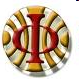 Ingo Deppner
CBM-STAR joint Workshop                  Darmstadt  18.03.2017
23
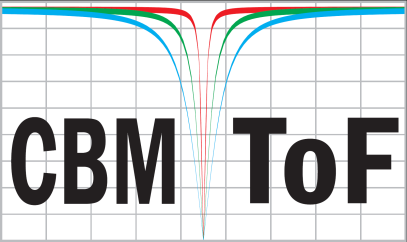 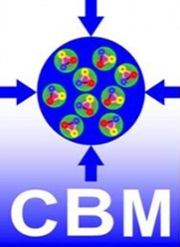 Thank you for your attention
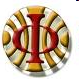 Ingo Deppner
CBM-STAR joint Workshop                  Darmstadt  18.03.2017
24
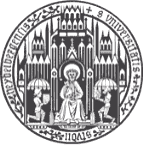 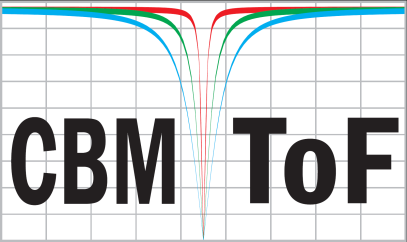 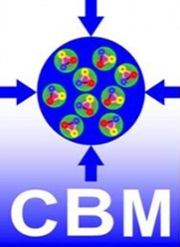 Backup
Backup Slides
80 W
1 ns
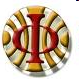 Ingo Deppner
CBM-STAR joint Workshop                  Darmstadt  18.03.2017
25
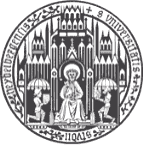 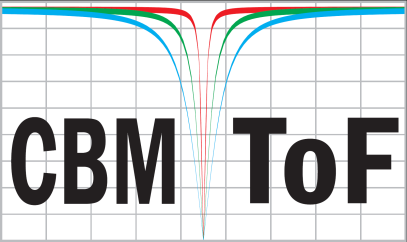 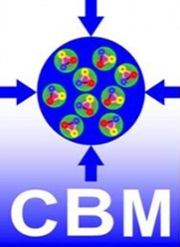 Acceptance of one sector
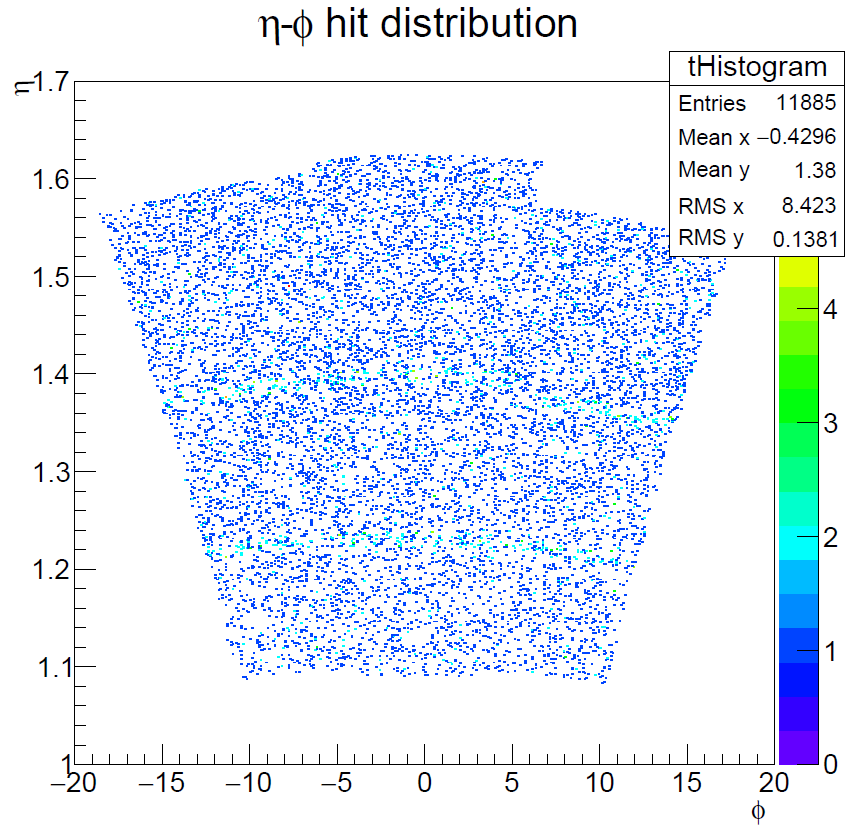 Collider mode
Interaction point 2.7 m
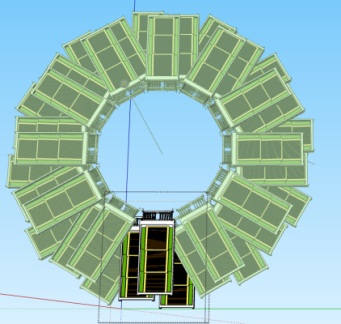 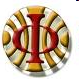 Ingo Deppner
CBM-STAR joint Workshop                  Darmstadt  18.03.2017
26
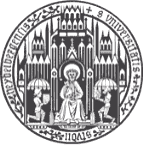 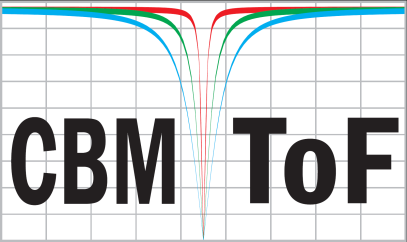 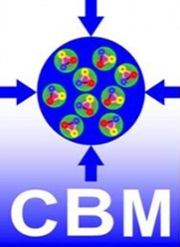 Rate and multi-hit
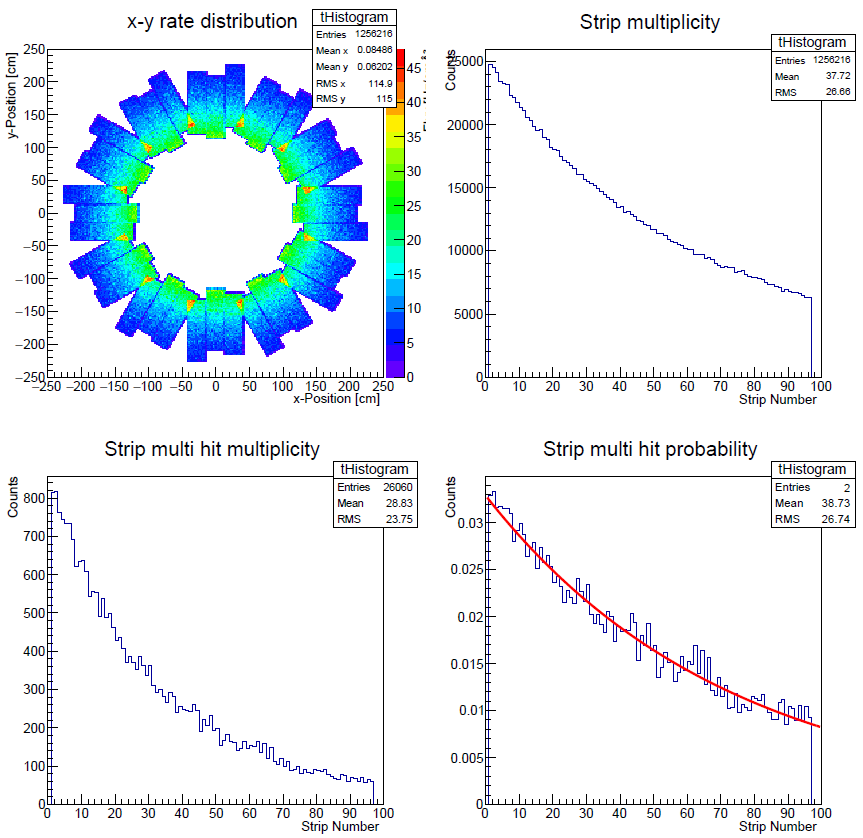 Primary particles
Beam energy 25 AGeV
Interaction rate 10kHz(2kHz recording rate)
Particle flux < 25 Hz/cm2
Multi-hit  rate < 3.6 %
overlapping strips
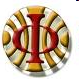 Ingo Deppner
CBM-STAR joint Workshop                  Darmstadt  18.03.2017
27
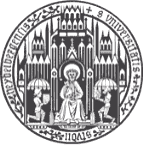 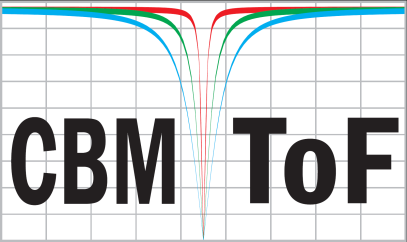 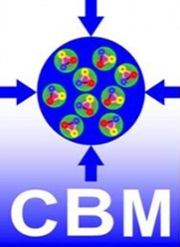 Rate and multi-hit
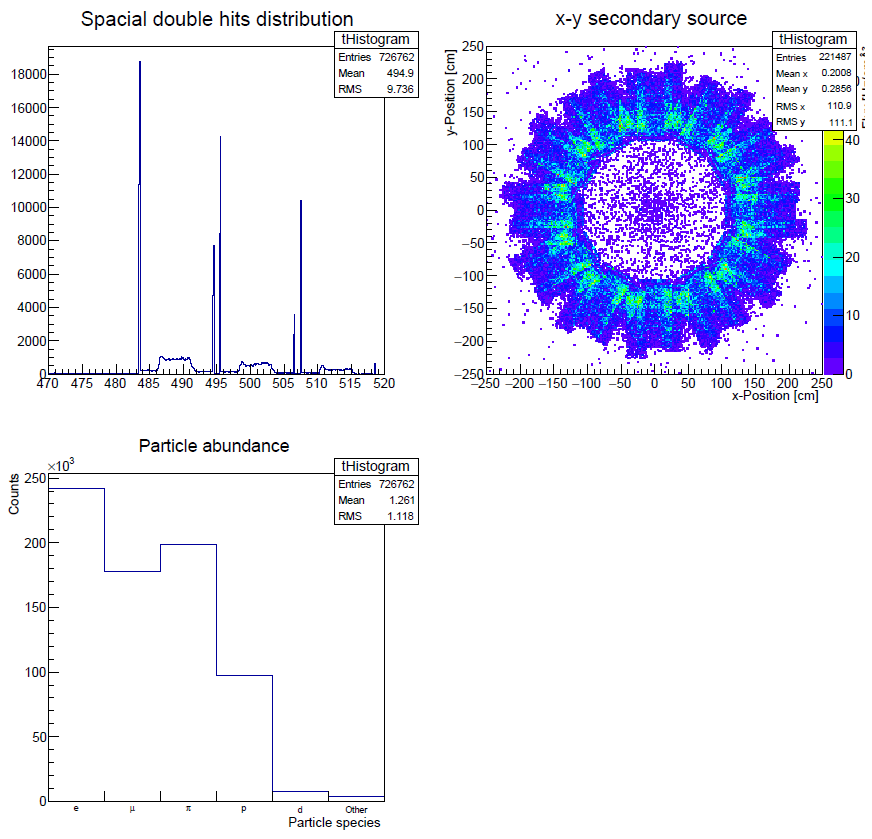 Secondary particles
Box cover
Beam energy 25 AGeV
Interaction rate 10kHz(2kHz recording rate)
Majority of secondary's are produced in the box cover
RPC
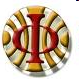 Ingo Deppner
CBM-STAR joint Workshop                  Darmstadt  18.03.2017
28
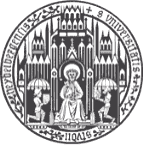 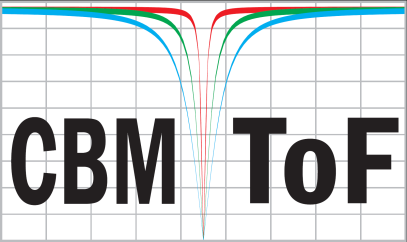 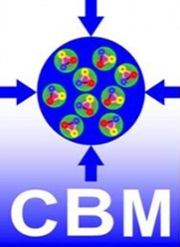 Rate and multi-hit
All particles
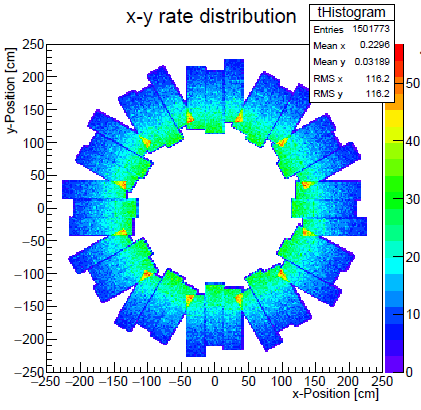 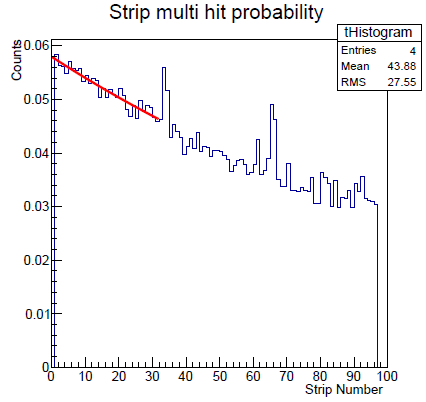 Beam energy 10 AGeV
Interaction rate 10kHz(2kHz recording rate)
Fix target position 4.8 m
Particle flux < 30Hz/cm2
Multi-hit  rate < 5.8 %
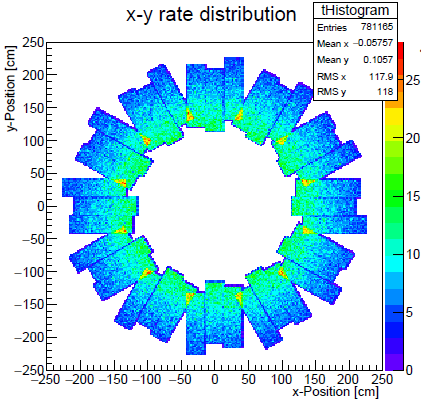 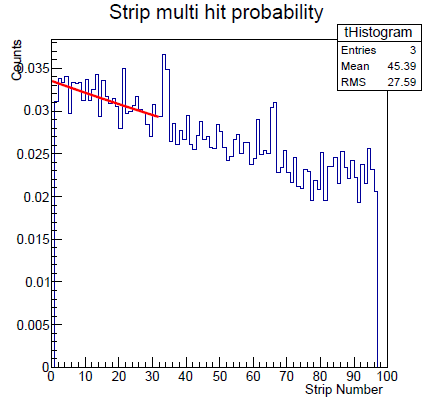 Beam energy 4 AGeV
Interaction rate 10kHz(2kHz recording rate)
Fix target position 4.8 m
Particle flux < 15Hz/cm2
Multi-hit  rate < 3.4 %
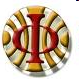 Ingo Deppner
CBM-STAR joint Workshop                  Darmstadt  18.03.2017
29
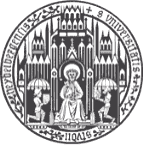 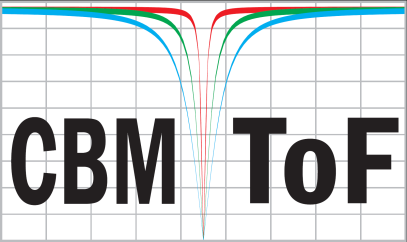 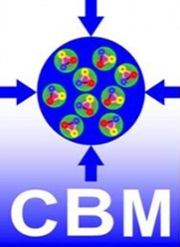 Rate and multi-hit
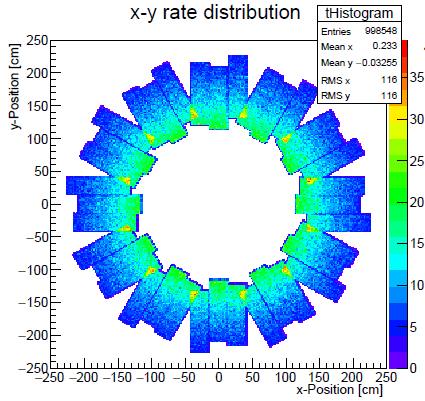 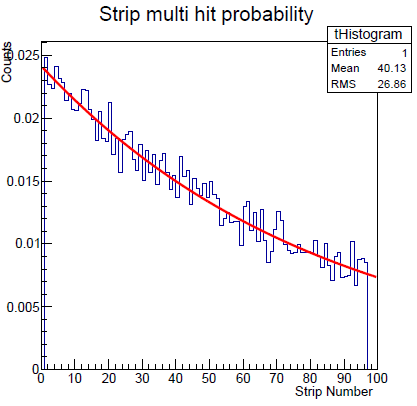 Primary particles
Beam energy 10 AGeV
Particle flux < 20 Hz/cm2
Multi-hit  rate < 2.4 %
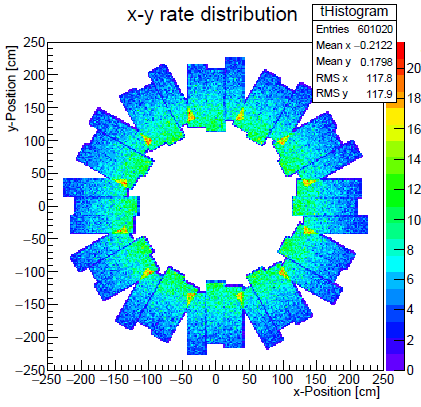 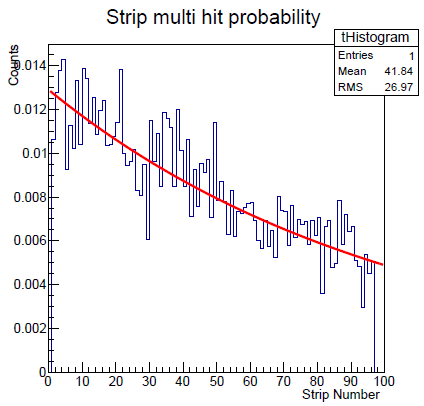 Beam energy 4 AGeV
Particle flux < 12 Hz/cm2
Multi-hit  rate < 1.3 %
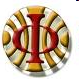 Ingo Deppner
CBM-STAR joint Workshop                  Darmstadt  18.03.2017
30
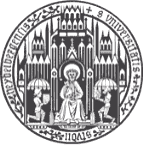 Summary on rate and multi-hit probability
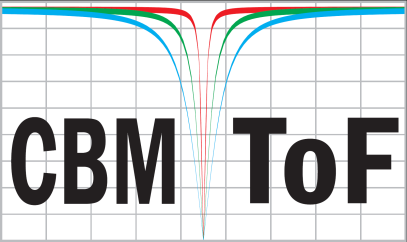 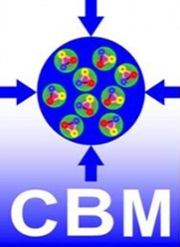 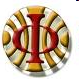 Ingo Deppner
CBM-STAR joint Workshop                  Darmstadt  18.03.2017
31
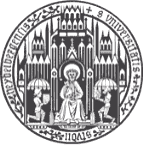